How to Deal with a Toxic Father- Jonathan & Saul
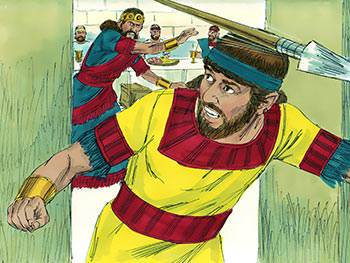 [Speaker Notes: Do you have a father who is hot tempered, has a short fuse, controlling, envious, manipulative, or verbally & physically abusive?   Learn & imitate Jonathan’s example who was faithful in dealing with his destructive father Saul who became the 1st king of Israel. Saul defeated Ammon & made king.  Jonathan was a valiant warrior in the Lord’s army. But Saul disobeyed God and was told his kingdom would depart from him and given  to a man better than him.  David was anointed as the next king and not Jonathan. Jonathan had to deal with his psychotic, delusional, & paranoid father the rest of his life. Let us learn from his example in how to deal with a toxic father, especially as we are in this Pandemic & election season.]
How to Deal with a Toxic Father (Jonathan & Saul)
Be godly- Jonathan trusted in God’s power for success, not himself 
(1 Samuel 14:6)

Be loyal- Jonathan was faithful to his father & reliable in battle 
(1 Samuel 13:2, 3, 22)

Be brave- After Saul sinned, he risked his life to defeat the enemy 
(1 Samuel 13:8-14; 14:1-23) 

Speak the truth- Jonathan said that his father had troubled the land
(1 Samuel 14:24-29)

Be submissive- Justice will prevail, Jonathan didn’t refuse to die 
(1 Samuel 14:43-45)
How to Deal with a Toxic Father (Jonathan & Saul)
He desired that God’s will be done- Jonathan gave David his armor 
(1 Sam. 18:1-4)

Be a peacemaker- he reasoned with his father to not kill David 
(1 Sam. 19:1-7)

Love God above your father if he is demanding that you do evil 
(1 Sam. 20:31)

Persevere- his father desired to kill him when he refused to obey 
(1 Sam. 20:30, 32-33)

Be meek- he controlled himself even though he was very angry 
(1 Sam. 20:34)
How Are You Dealing with a Toxic Father (Person)?
Are you submissive in lawful commands that you are given? 
(Ephesians 6:1-3)

Are you trusting in God’s power for success in your dealings? 
(Proverbs 3:5-7; Philippians 2:12-16)

Are you praying for wisdom to say the right thing so that there might 
be reconciliation? (James 1:5-8; Colossians 4:2-6)

Are you speaking the truth in love when you have the opportunity? 
(Galatians 6:1, 10; Ephesians 4:15, 29)
How Are You Dealing with a Toxic Father (Person)?
Are you able to control your anger when it is stirred up? 
(Ephesians 4:26-27; James 1:19; Proverbs 15:1-4, 18)

Are you striving to be a peacemaker? 
(Matthew 5:9; Romans 12:18) 

Are you loving God above the toxic person in your household? 
(Matthew 6:33-34; 10:34-39) 

Are you persevering in your trials with integrity? 
(2 Timothy 3:10ff; 1 Peter 2:12; James 1:12)
[Speaker Notes: Be the unsung hero like Jonathan was in dealing with his toxic father who was verbally & physically abusive having been disobedient to God’s will.  God saved you through His son’s precious blood from Satan’s snares to serve the Lord and then you can help others to be saved and with the Lord’s help deal with a toxic father or relationship with love, joy, and peace in your heart.]